Programy a webové aplikácie užitočné (nielen) pre študentov prekladateľstva a tlmočníctva                (AJ-SJ-RJ)
Gabriel Kuľbak (1PARM)
Ako dostať text do PC
Google Chrome: prevod hovoreného slova na text – www.translate.google.com
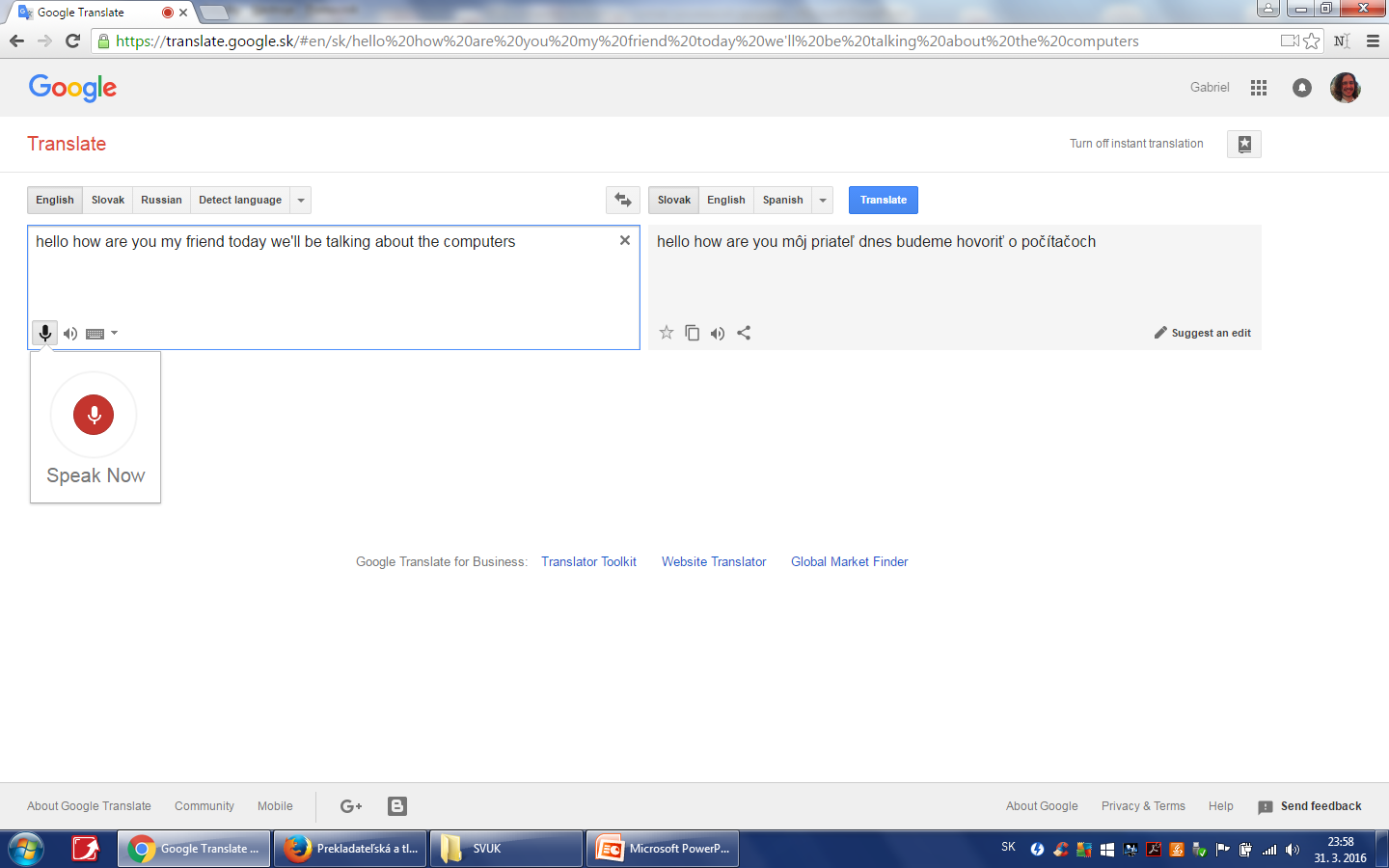 [Speaker Notes: Tlačený text môžeme do počítača v prvom rade naskenovať. Ako s ním postupovať ďalej si povieme o pár riadkov nižšie, ale máme ešte aj iné možnosti. Napríklad na text písaný rukou môžeme použiť funkciu stránky www.translate.google.com – „zapnúť hlasový vstup“, prístupnú cez prehliadač Google Chrome. Ide o prevod hovoreného slova na text a dá sa využiť aj pri získavaní textu z audio alebo audio-vizuálneho zdroja, čo môže byť užitočné pri titulkovaní v tom prípade, ak nemáme k dispozícii transkripciu pôvodného textu.]
Google chrome – www.speechlogger.appspot.com/en 






http://ccsubs.com – titulky z youtube (aj automatické)
					aj s načasovaním
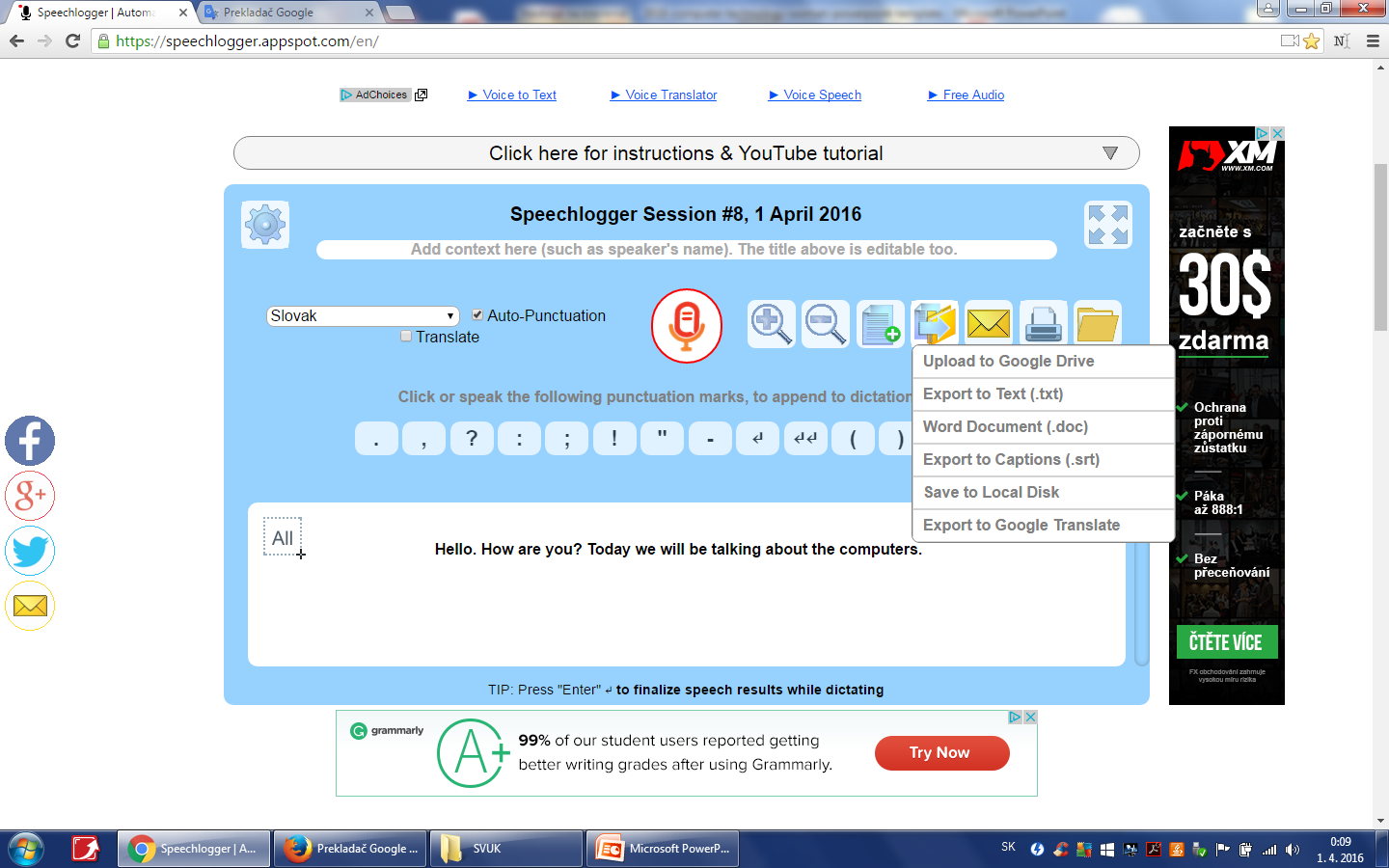 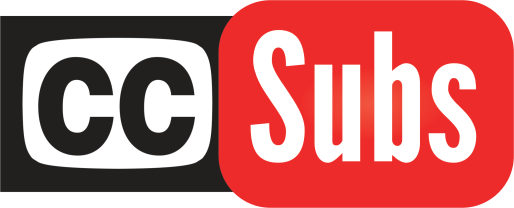 [Speaker Notes: Na podobnom princípe funguje (tiež iba na Google Chrome) stránka www.speechlogger.appspot.com/en. Jej výhodou je to, že text je možné vyexportovať v rôznych formátoch, a to aj vo formáte .srt, v ktorom sa zobrazujú aj časy začiatkov a koncov prehovorov, čo je využiteľné pri titulkovaní podobne, ako nasledujúca stránka – http://ccsubs.com, z ktorej si po vložení linku videa z youtube, ktorý obsahuje titulky, môžeme tieto titulky stiahnuť aj s načasovaním. Video z youtube.com sa dá stiahnuť tiež pomerne jednoducho. Do časti linku stačí vpísať „ss“: https://www.ssyoutube.com/(...).]
OCR (optical character recognition)
ABBYY FineReader/ScreenshotReader
http://www.online-convert.com/
https://projectnaptha.com/
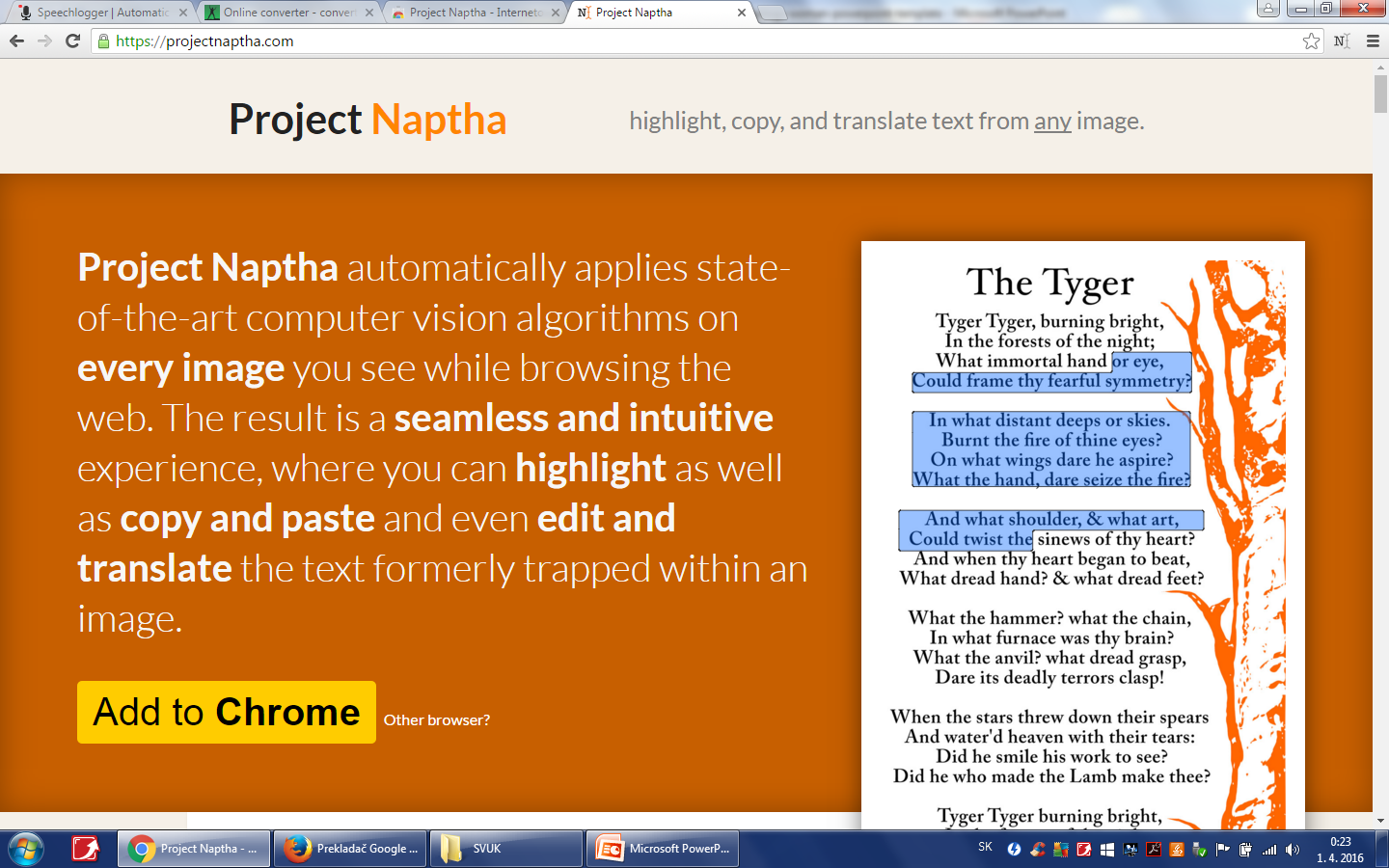 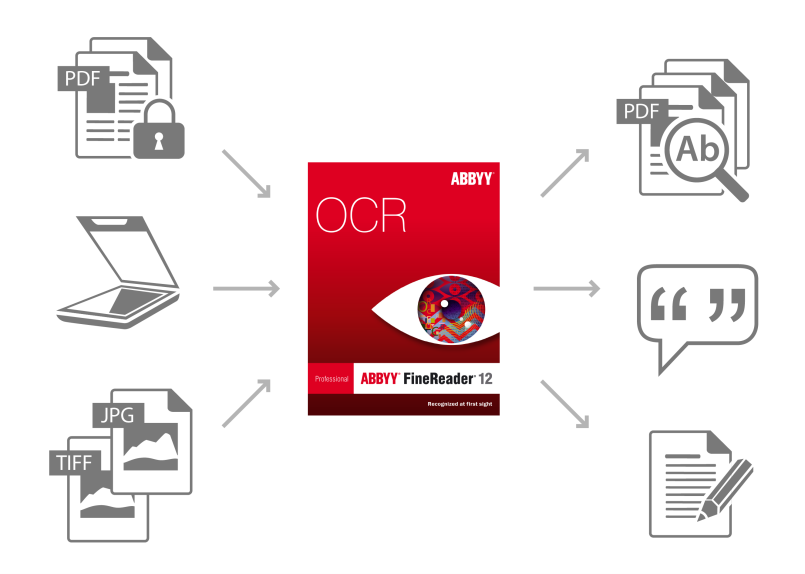 [Speaker Notes: Ak sme si text, s ktorým potrebujeme pracovať, do počítača naskenovali, alebo ak máme k dispozícii needitovateľný text, či už v podobe obrázka alebo .pdf formátu, máme k dispozícii programy pre optické rozoznávanie znakov – OCR (optical character recognition), ako napríklad ABBYY FineReader, alebo ak nepotrebujeme rozoznať celý dokument, ale iba jeho časť, ktorú práve vidíme na obrazovke, môžeme využiť ABBYY ScreenshotReader. Prekladatelia sa často musia popasovať aj s menej známymi a používanými formátmi. S prekonvertovaním väčšiny z nich si ľahko poradí stránka http://www.online-convert.com/, ktorá v sebe tiež zahŕňa aj možnosť OCR. V prípade, ak pracujeme s internetovými zdrojmi, využiteľný je doplnok prehliadača Google Chrome Project Naptha, ktorý automaticky umožňuje kopírovať text z akéhokoľvek obrázku, na ktorý na internete narazíme: https://projectnaptha.com/.]
...alebo môžeme text prepísať ručne
Čo s azbukou?
ruské rozloženie klávesnice
ruská fonetická klávesnica: http://rusklav.afraid.org/
https://translate.google.com/#ru/sk/
http://translit.net/
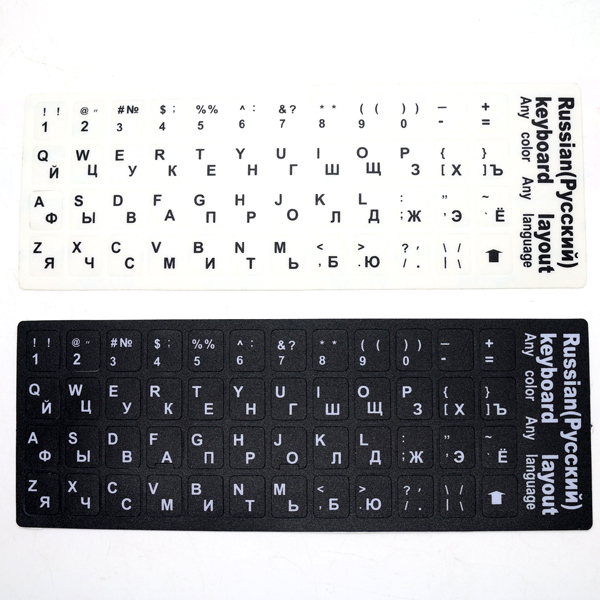 Nálepka na klávesnicu s ruským rozložením písmen.
[Speaker Notes: V spojitosti s tým, ako dostať text do počítača, sa nám pri azbuke otvára ďalšia otázka, a to, ako text „tvoriť“. Ale aj v tomto prípade máme na výber viacero možností. Naučiť sa ruské rozloženie písmen na klávesnici – buď po jej zadovážení, alebo postačia aj nálepky na klávesnicu
	Ďalšou, jednoduchšou možnosťou, je stiahnutie a nainštalovanie ruskej fonetickej klávesnice: http://rusklav.afraid.org/. No ak v danom momente nie ste na svojom počítači, je možné využiť stránky ako https://translate.google.com/#ru/sk/, http://translit.net/ alebo http://translit.cc/.]
Ak je už text v počítači...
Prízvuk v RJ (preklad poézie):

http://www.gramota.ru/slovari/info/lop/ 

http://russiangram.com/
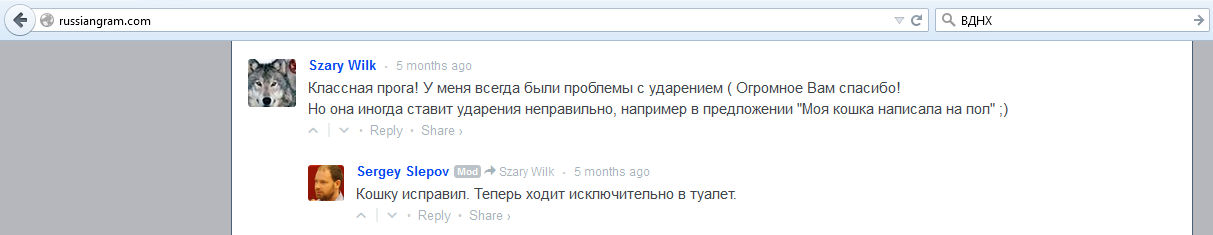 [Speaker Notes: Ak je už text v počítači...
	... a v editovateľnej podobe, je niekedy celkom užitočné vedieť, koľko má normostrán: http://normostrana.sk/.
	Pre študentov ruského jazyka je zas dôležité naučiť sa v ruštine prízvuky (ударения). Je to možné pri práci so študijnými textami, ktoré prízvuky vyznačené majú, ale nie vždy je tomu tak. V ostatných textoch je možné hľadať prízvuk každého slova osobitne – napríklad na stránke http://www.gramota.ru/slovari/info/lop/, alebo v ruskej verzii wikislovníka https://ru.wiktionary.org/wiki/, na ktorej nájdeme slová aj vyskloňované alebo vyčasované, čo je v prípade pohyblivého prízvuku v ruskom jazyku veľmi užitočné. Ďalšou stránkou je http://russiangram.com/, ktorej výhoda spočíva vo vyznačení prízvukov automaticky v celom texte.]
Fonetický prepis AJ textu:

http://upodn.com/phon.asp 



-- Christian Friedrich Hebbel 

IPA (International Phonetic Alphabet = Medzinárodná fonetická abeceda)
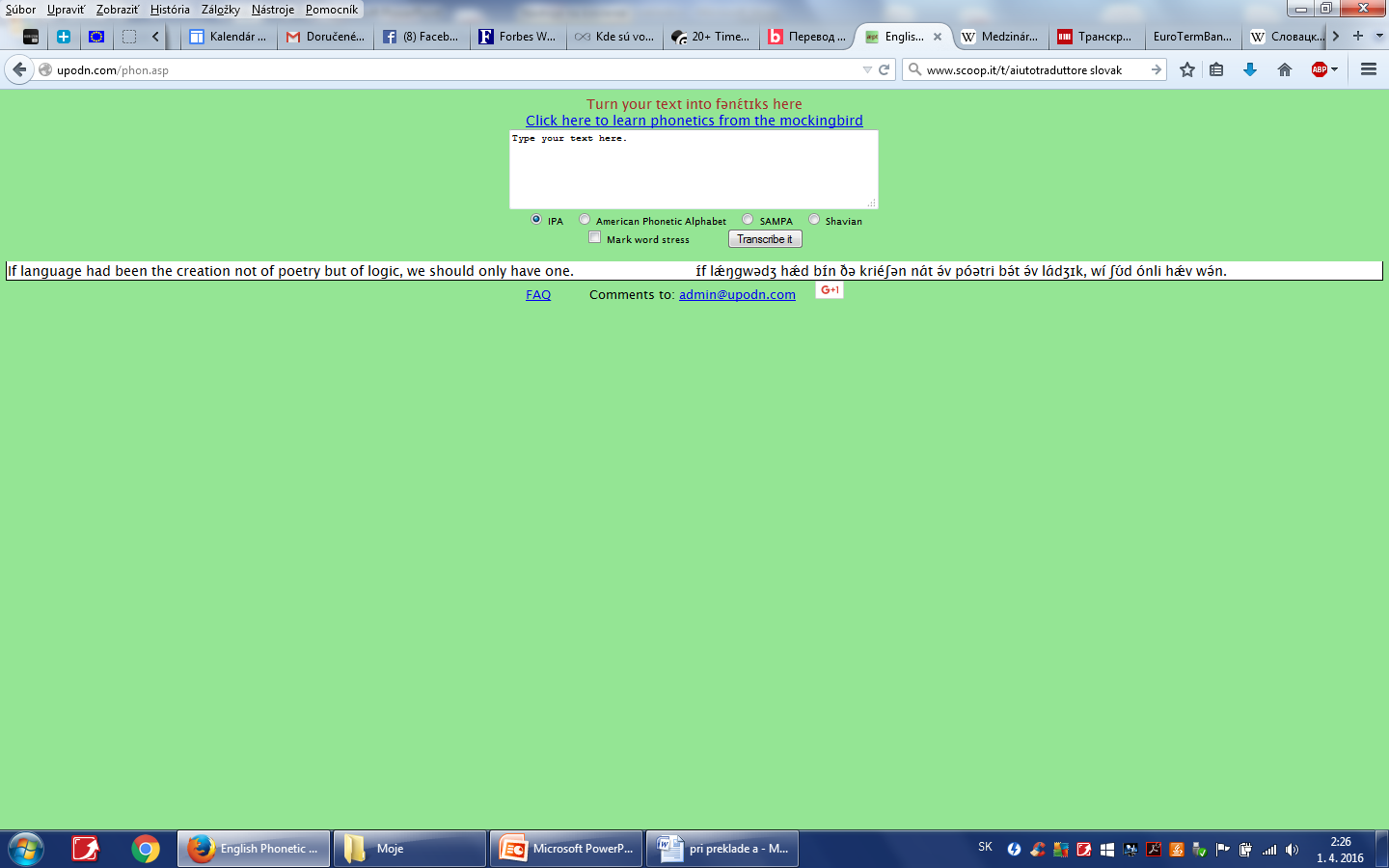 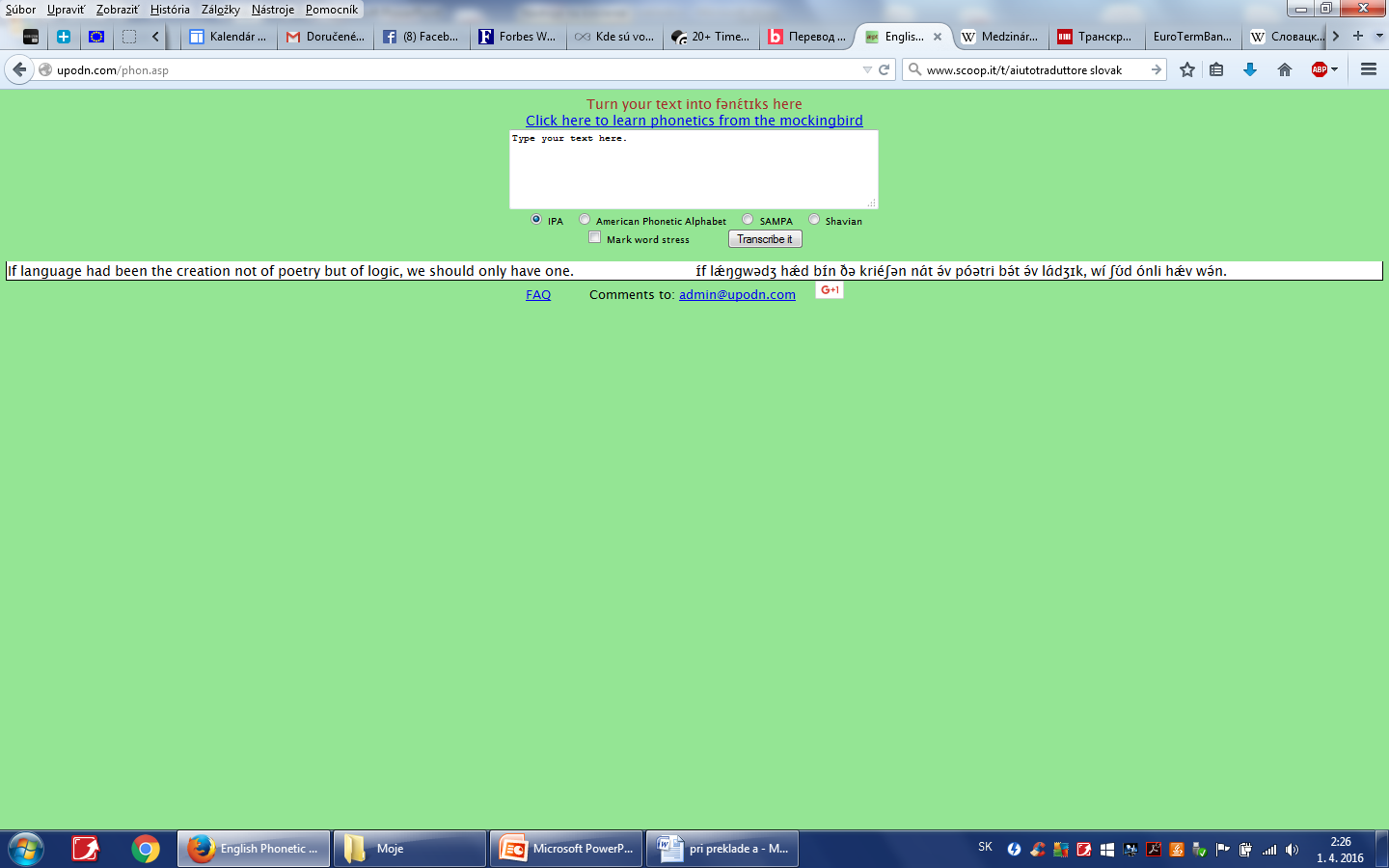 [Speaker Notes: S tým, ako správne čítať text v angličtine a kde sú konkrétne prízvuky anglických slov (stress), vie pomôcť stránka http://upodn.com/phon.asp, ktorá text prepisuje aj na základe Medzinárodnej fonetickej abecedy IPA (International Phonetic Alphabet).
	Tieto stránky majú však aj iné, prekladové využitie. Môžu nám poslúžiť pri zisťovaní metra v básňach, keď si na základe prízvukov môžeme určiť rozloženie prízvučných a neprízvučných slabík.]
TTS (text to speech – text na reč)
AJ, RJ:
http://imtranslator.net/translate-and-speak (speed)






US/UK English:
Google Chrome – http://ttsreader.com/ /
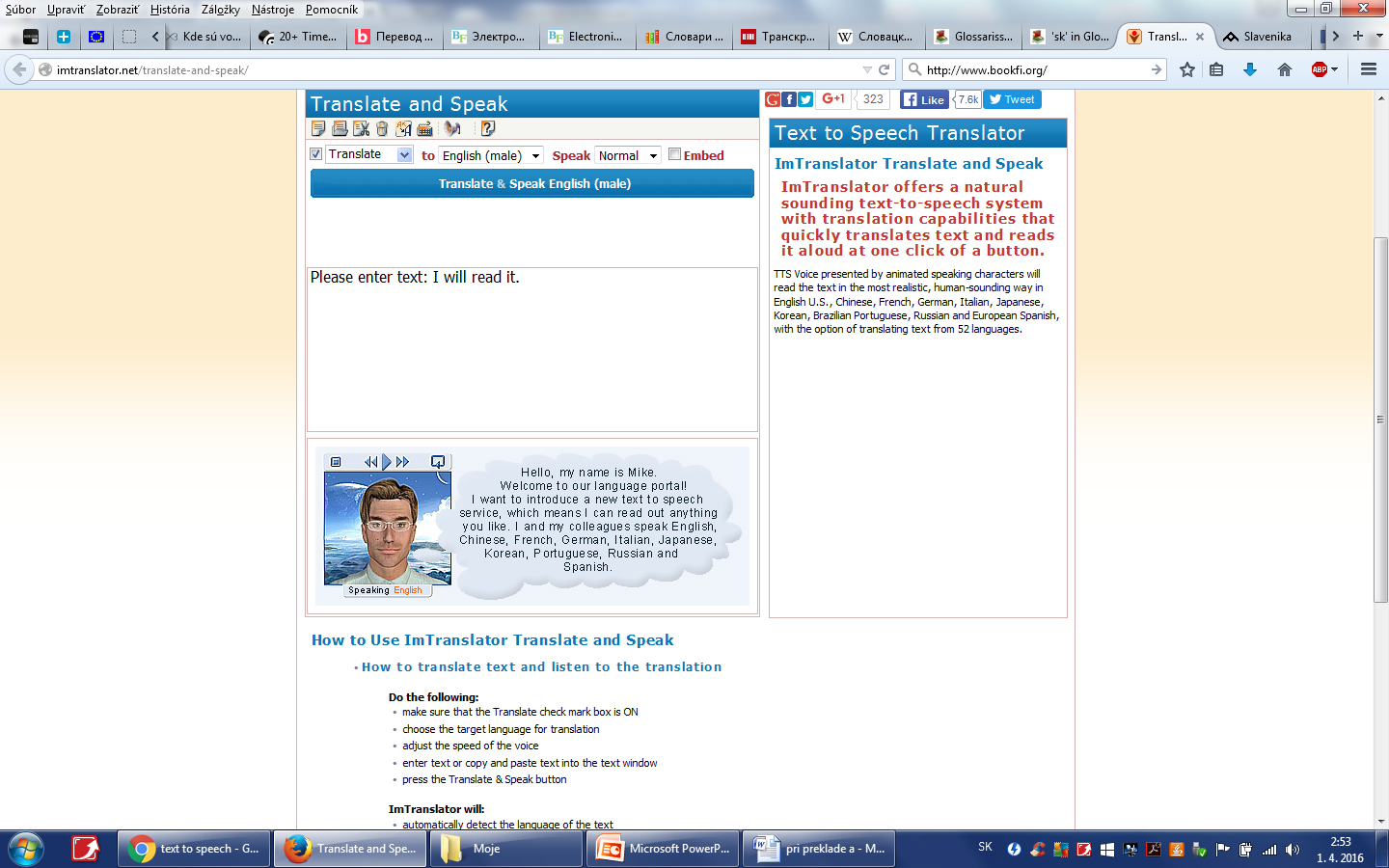 [Speaker Notes: Ak je nutné čítať veľké množstvo textu, myseľ je už unavená a my čítame tú istú vetu už po stý raz, môže nám s čítaním anglického alebo ruského pomôcť online TTS aplikácia, ako napríklad http://imtranslator.net/translate-and-speak, ktorej výhodou je možnosť nastavenia tempa čítania. Ďalšou stránkou, ktorá funguje len na prehliadači Google Chrom je http://ttsreader.com/. Nie je na nej možnosť výberu tempa reči a ani ruštiny, ale ponúka nám na výber, okrem iných jazykov, aj britskú a americkú angličtinu.]
Online korektory pravopisu
RJ:
http://online.orfo.ru/
http://text.ru/spelling

https://ru.wiktionary.org/wiki/
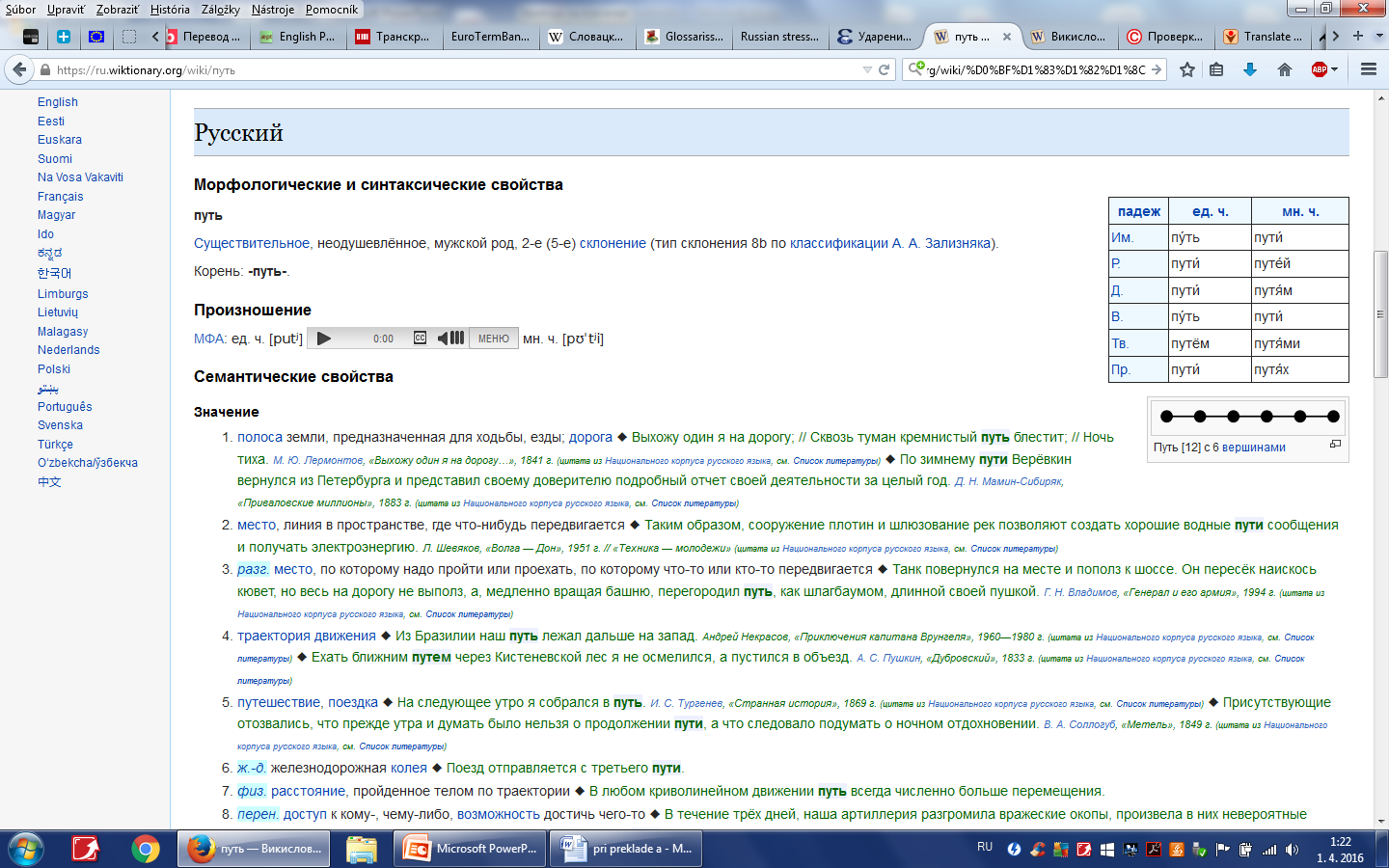 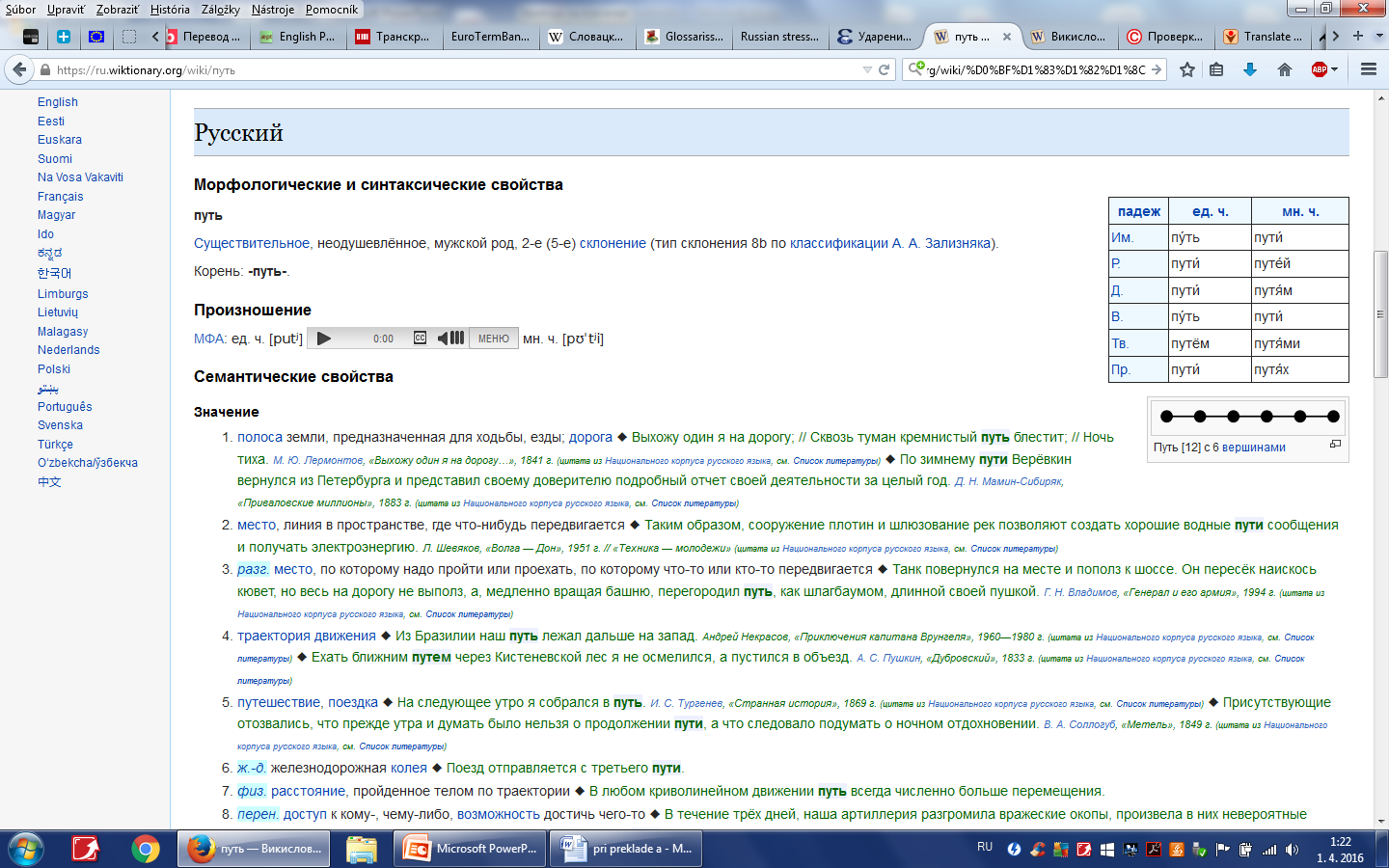 [Speaker Notes: Pri preklade do cudzieho jazyka sú veľmi užitočné korektory pravopisu, a to najmä čo sa týka ruštiny, lebo Microsoft Word kontrolu ruského pravopisu a gramatiky vopred nainštalovanú nemá. Ale s tým nám môžu pomôcť aplikácie webových stránok, ako sú http://online.orfo.ru/ alebo http://text.ru/spelling. Užitočnou pomôckou pri skloňovaní, (špecifikom ruštiny je aj pohyblivý prízvuk), je ruská verzia wikislovníka:  https://ru.wiktionary.org/wiki/.]
Online transkripcia mien (SJ-RJ):

	https://www.artlebedev.ru/tools/transcriptor/slovakian/


http://slavenika.com/ – „convertor slovanských jazykov“ (aj historické verzie)
[Speaker Notes: Ďalším špecifikom pri preklade z/do ruštiny je transkripcia vlastných mien. Pri prepise z ruštiny si musíme vystačiť s Pravidlami slovenského pravopisu, ale pri prepise do ruštiny to uľahčí stránka: https://www.artlebedev.ru/tools/transcriptor/slovakian/. Pripájam ešte jeden zaujímavý link na konvertor slovanských jazykov – zahŕňa aj ich historické verzie: http://slavenika.com/. Užitočný môže byť pri konkrétnom lingvistickom, napríklad komparatívnom skúmaní.]
AJ: http://spellcheckplus.com/




http://www.gingersoftware.com/grammarcheck#.Vv2q5kaKbE8
http://www.reverso.net/spell-checker/english-spelling-grammar/
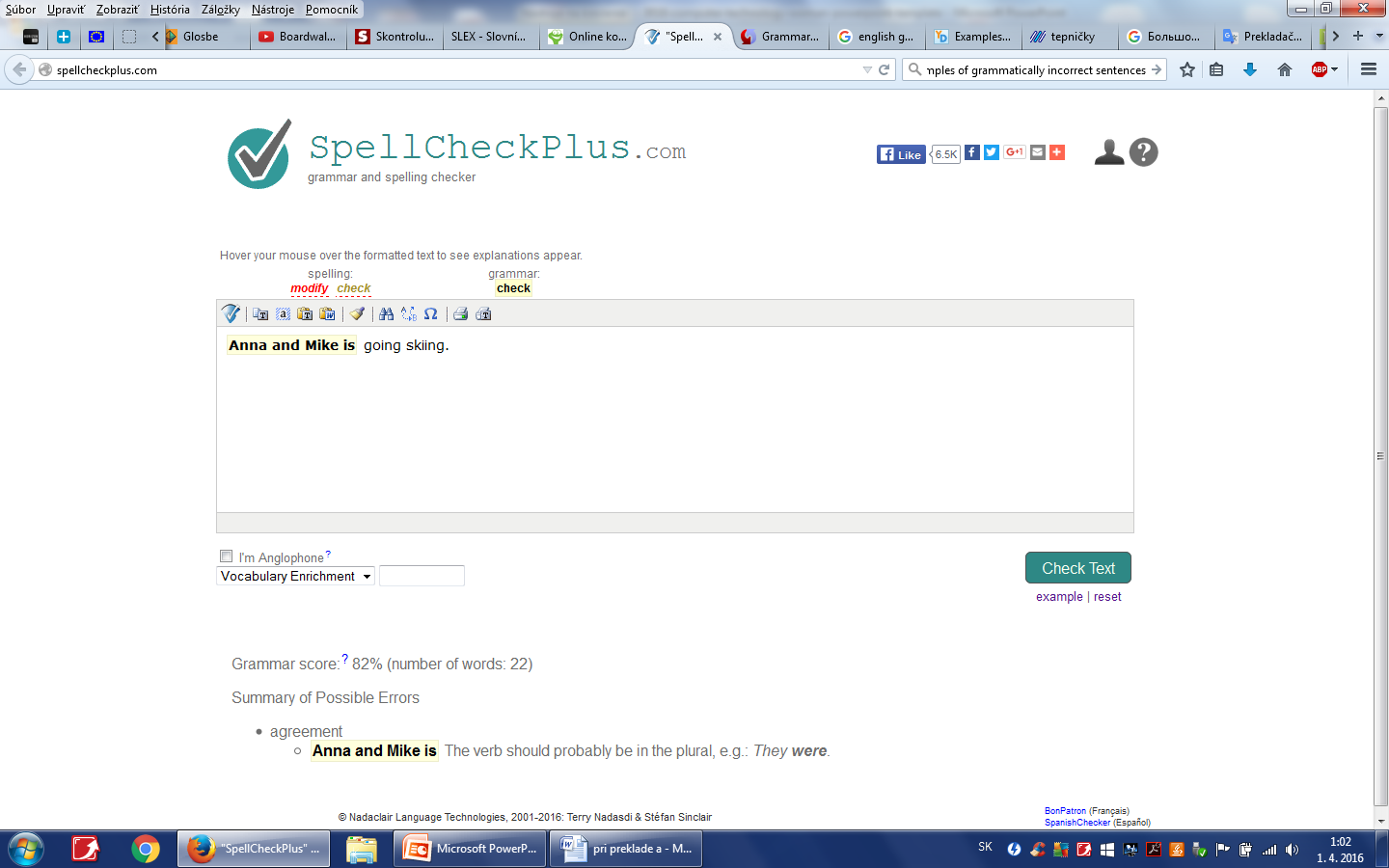 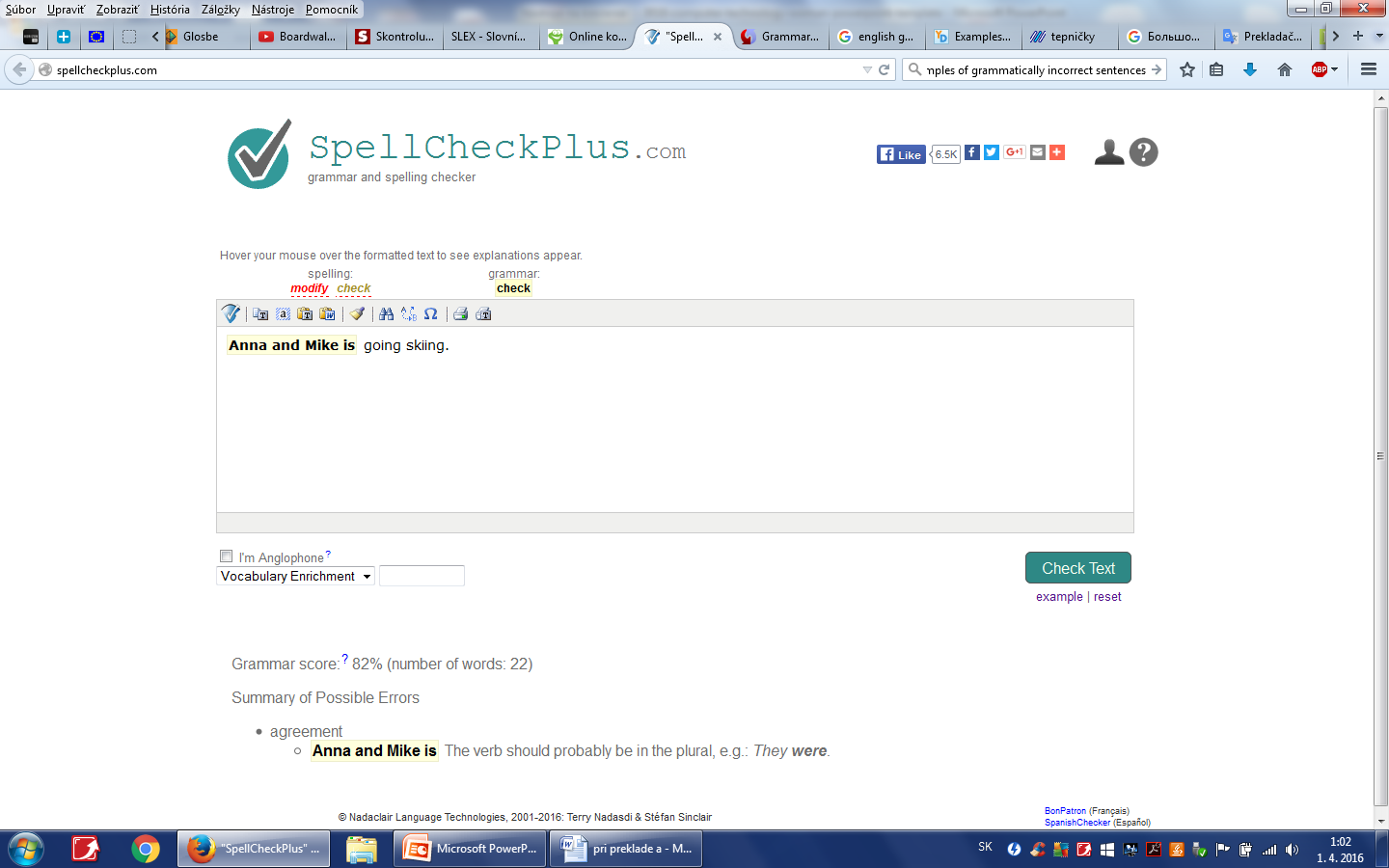 [Speaker Notes: Na overenie pravopisu v anglickom texte poslúži stránka http://spellcheckplus.com/, alebo dve ďalšie stránky, ktoré pracujú s rovnakým softvérom, ale líšia sa svojím vzhľadom: http://www.gingersoftware.com/grammarcheck#.Vv2q5kaKbE8, http://www.reverso.net/spell-checker/english-spelling-grammar/.]
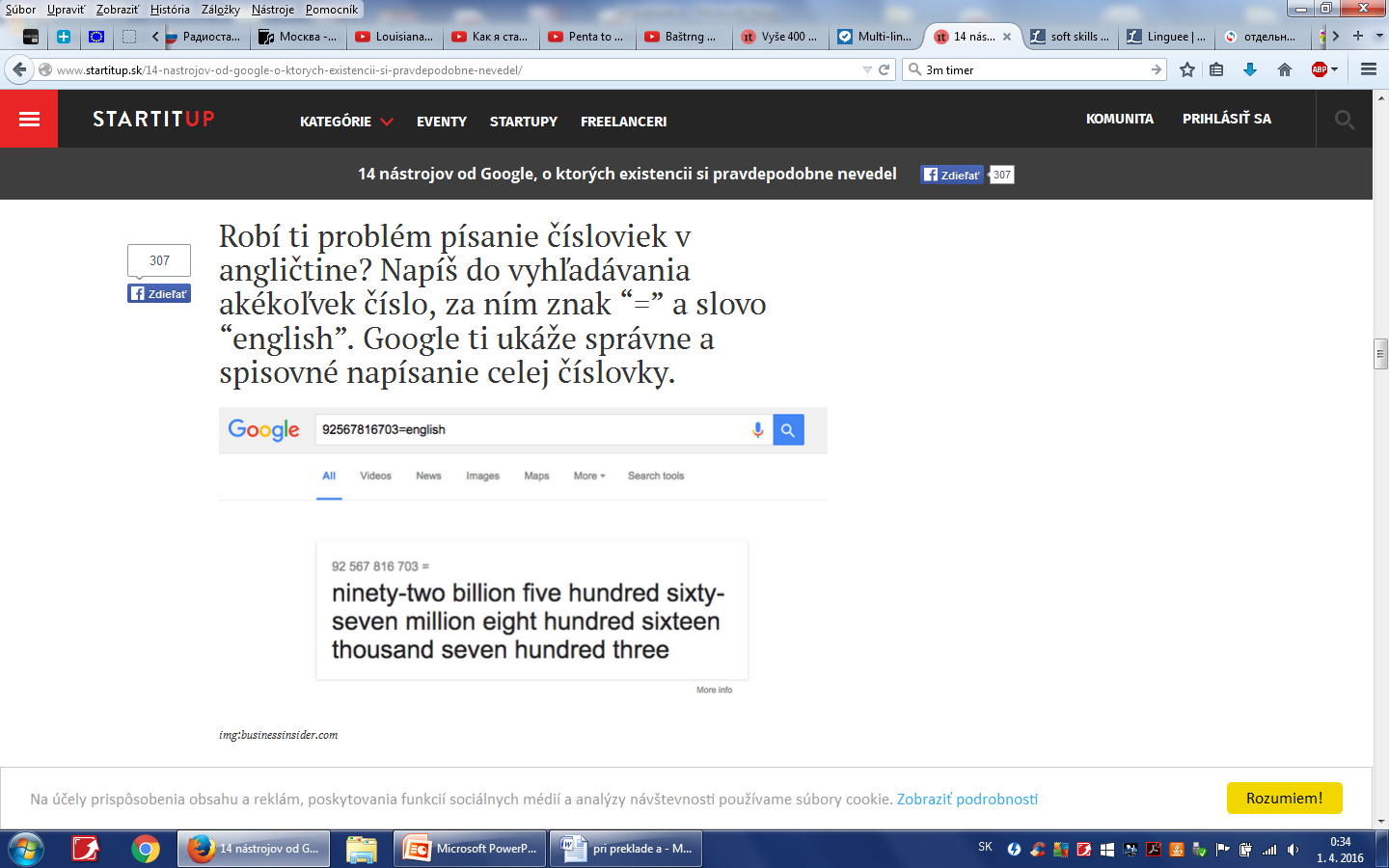 Exonymá: http://www.skgeodesy.sk/sk/ugkk/geodezia-kartografia/standardizacia-geografickeho-nazvoslovia/nazvy-geografickych-objektov-z-uzemia-mimo-sr/
[Speaker Notes: Ak do vyhľadávania na stránke google napíšeme akékoľvek číslo, za ním znak „=“ a slovo „english“, zobrazí sa nám správne a spisovné napísanie celej číslovky.
	S tým, aby sme sa nepomýlili pri písaní vžitých názov (exoným), nám pomôže zoznam vžitýchnázvov geografických objektov z územia mimo SR:
http://www.skgeodesy.sk/sk/ugkk/geodezia-kartografia/standardizacia-geografickeho-nazvoslovia/nazvy-geografickych-objektov-z-uzemia-mimo-sr/.]
Preklad AJ – RJ: (a práca so slovníkmi v rámci ruského textu)
Online ruský slovník slovníkov:
http://dic.academic.ru/





https://translate.yandex.com/
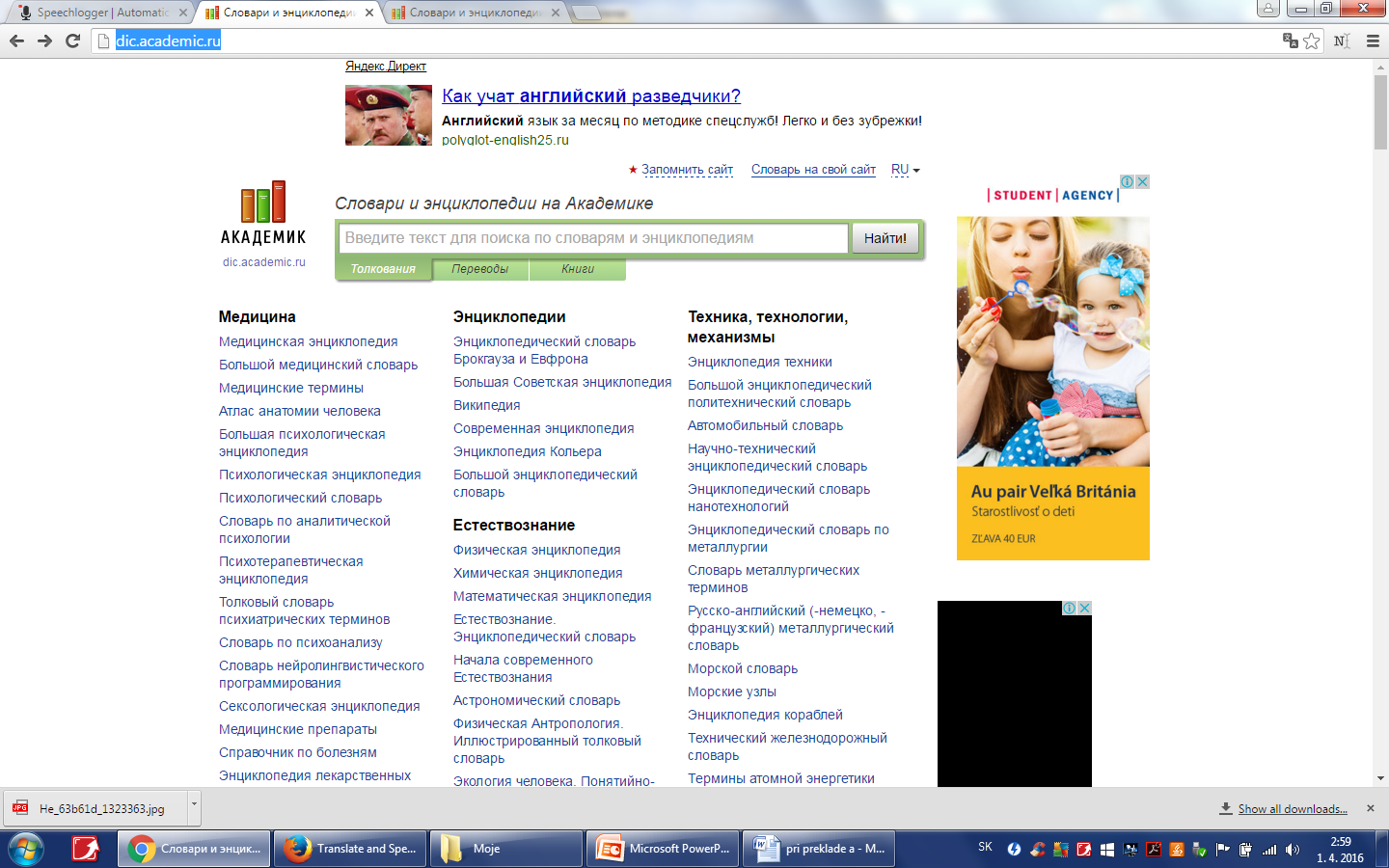 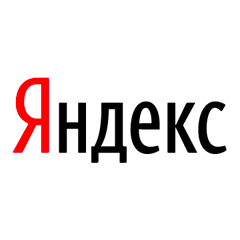 [Speaker Notes: Niekedy je prekladateľ nútený prekladať aj medzi cudzími jazykmi, alebo s ich kombináciou pri preklade a pri hľadaní správnych ekvivalentov pracovať. V tomto prípade môže byť pre nás užitočný „ruský google translate“: https://translate.yandex.com/, alebo online ruský slovník slovníkov http://dic.academic.ru/, ktorý je vo všeobecnosti vhodný na prácu s ruským textom, keďže obsahuje aj obrovské množstvo rôznych typov ruských slovníkov z rozličných oblastí.]
Online databázy a paralelné texty
http://iate.europa.eu/SearchByQueryLoad.do?method=load

https://glosbe.com/

http://sk.linguee.com/slovensk%C3%BD-anglick%C3%BD


http://eur-lex.europa.eu/homepage.html
využiteľné aj v MemoQ: Live docs – prekladová pamäť


http://context.reverso.net/translation (RJ-AJ)
[Speaker Notes: Jednou z najznámejších terminologických databáz, ktoré sú dostupné pre prácu online, je IATE (Inter-Active Terminology for Europe): 
http://iate.europa.eu/SearchByQueryLoad.do?method=load, ktorej ekvivalenty sú označené aj stupňom spoľahlivosti a možno pri nich nahliadnuť aj do originálneho alebo prekladového textu, z ktorého pochádzajú. Označenie stupňom spoľahlivosti chýba ďalším dvom nasledujúcim stránkam, ale ich výhodou je zobrazovanie hľadaného termínu už priamo v rámci kontextu, bez nutnosti otvárania ďalších zdrojových textov: https://glosbe.com/, http://sk.linguee.com/. Pri týchto paralelných textoch je však potrebné byť o niečo obozretnejší a overovať si spoľahlivosť zdroja nájdených výsledkov, ktorý sa na daných stránkach nachádza pri každom z prekladov. 
	Tieto webové stránky sú užitočné najmä pri preklade právnych textov, ako aj ďalší zdroj paralelných textov tohto druhu – Eur-Lex, ktorý obsahuje záväzné znenia právnych aktov EÚ (zmluvy, nariadenia, smernice, rozhodnutia atď.): http://eur-lex.europa.eu/homepage.html. Keďže Ruská federácia nie je členom EÚ, tak sa s ruštinou na tejto stránke nestretneme. Texty sú k dispozícii na stiahnutie a v CAT programoch (napr. v MemoQ) je ich možné v časti „Live docs“ spárovať a následne ich implementovať do prekladovej pamäte, ktorá nám je k dispozícií pre ďalšie projekty.
	Pri preklade medzi ruštinou a angličtinou, alebo pri overovaní si ekvivalentov, môže byť užitočná táto databáza: http://context.reverso.net/translation.]
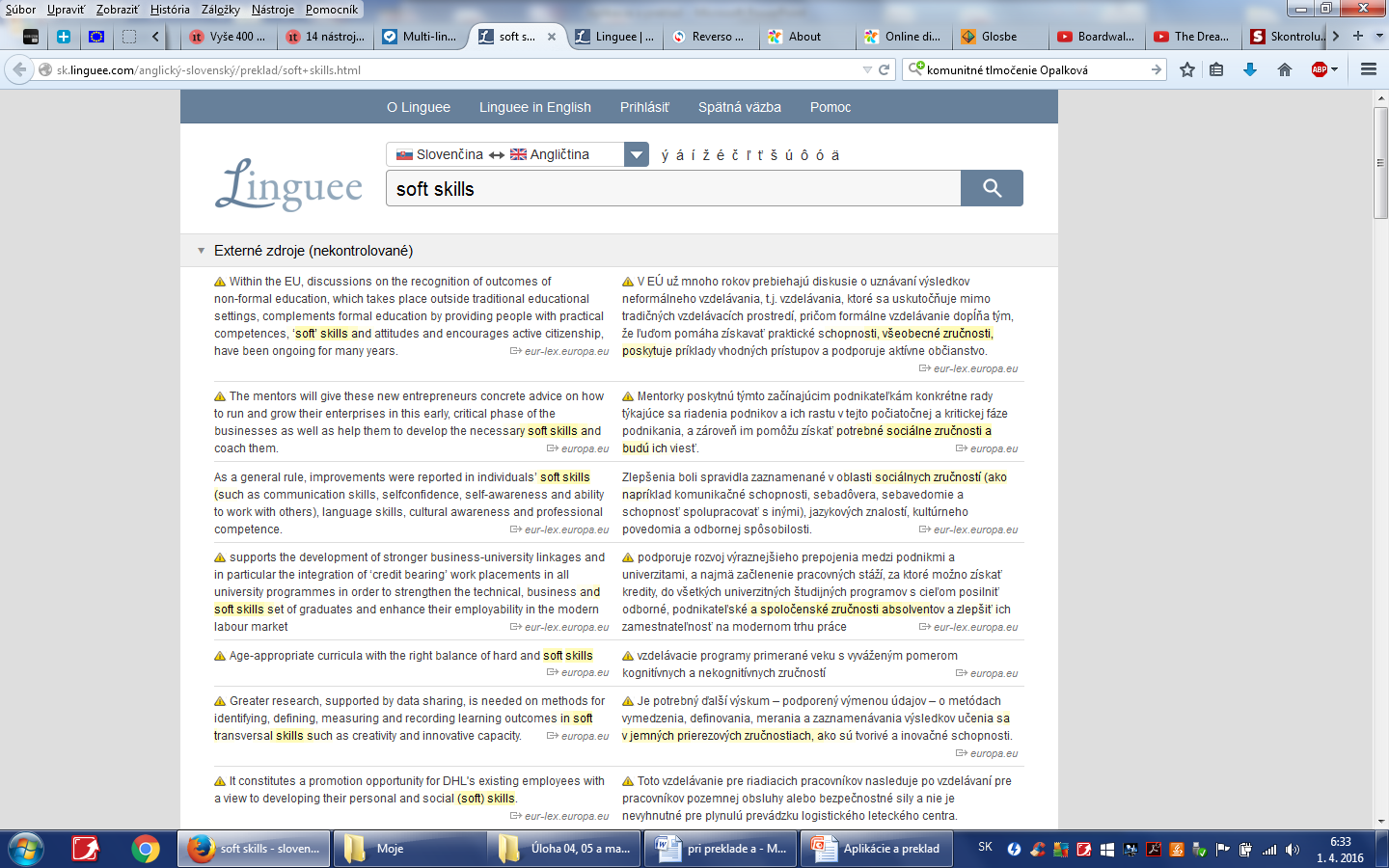 http://sk.linguee.com/anglick%C3%BD-slovensk%C3%BD/preklad/soft+skills.html
[Speaker Notes: Ukážka - Linguee]
Korpusy
SJ-AJ:
	http://korpus.sk:8098/manatee.ks/do_query?query=&in_corpus=0

SJ-RJ:
	http://korpus.sk:8099/manatee.ks/index

Plný prístup do Slovenského národného korpusu:
	http://korpus.juls.savba.sk/registration.html
[Speaker Notes: Ďalším zdrojom, kde môžeme nájsť preklad toho čo hľadáme v rámci kontextu, sú voľne prístupné paralelné korpusy, ktoré ale zahŕňajú len beletristické texty.
	Slovensko-anglický korpus:
http://korpus.sk:8098/manatee.ks/do_query?query=&in_corpus=0
	Rusko-anglický korpus:
http://korpus.sk:8099/manatee.ks/index 
	Plný prístup do Slovenského národného korpusu ku všetkým textom môžete získať po registrácii: http://korpus.juls.savba.sk/registration.html.]
Alternatívne zdroje paralelných textov:
https://www.wikipedia.org/
	napr.: komunitné tlmočenie: community interpreting – перевод в социальной сфере 


                                      
                                    ak si nájdeným ekvivalentom
                                         nemôžeme byť úplne istí                                            


http://www.vsetky.sk/en/ (publicistické texty)
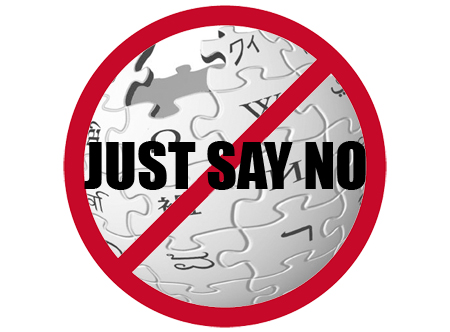 [Speaker Notes: Wikipédia sa neustále vyvíja a k článkom pribúda stále viac knižných zdrojov. Nie vždy musí byť stopercentná, ale výskyt článkov vo viacerých jazykoch môže byť pre prekladateľa veľkou pomôckou: https://www.wikipedia.org/. Naposledy som ju využil pri preklade pojmu „komunitné tlmočenie“ do ruštiny. Preklad do anglického jazyka som poznal „community interpreting“ a pomocou článku na wikipédii bolo možné získať jeho ruský ekvivalent: „(устный) перевод в социальной сфере“.
	Keď navštívime portál http://www.vsetky.sk/en/, kde nájdeme aj články s rovnakou tematikou zo slovenských, českých a anglických spravodajských zdrojov, tak nám stránka dáva možnosť využiť sprievodcu, ktorý, okrem iného, informuje o tom, že po zadaní slova alebo skupiny slov do vyhľadávača na ich stránke, bude dané slovo vyhľadané v každom novinovom článku (z časopisov, ktoré sledujú) za posledných 15 rokov, takže táto stránka môže slúžiť aj pre ďalší lingvistický výskum.]
https://www.biblegateway.com/
King James Version

	http://www.biblia.sk/
Roháčkov preklad – 1936 (Kamaldulská Biblia)

	„And it came to pass (...)“ 
	„A stalo sa, (...)“
[Speaker Notes: Pri preklade literárnych textov, v ktorých potrebujeme napodobniť archaický jazyk, alebo pri preklade archaických slov z angličtiny a ruštiny, môžeme využiť Bibliu. Na nasledujúcich stránkach sa nachádzajú historické verzie prekladov biblie v anglickom, ruskom a iných jazykoch: https://www.biblegateway.com/, https://www.bibleonline.ru/. V slovenskej verzii prekladov Biblie môžeme využiť napríklad Roháčkov preklad na stránke http://www.biblia.sk/, alebo môžeme siahnuť aj po Kamaldulskej Biblii: http://mi.memoria.sk/# v časti knihy, rukopisy.]
CAT (Computer-Aided Translation)– počítačom podporovaný preklad:
Ktorý z programov je najlepší?
Ten, ktorý prekladateľ ovláda 
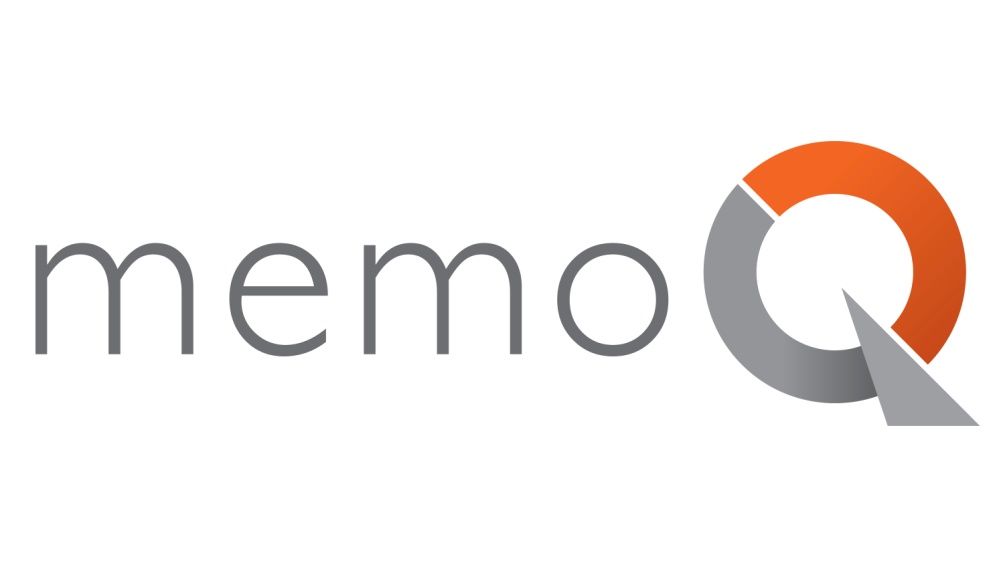 TB (Term Bases)
Spolužiaci

Internet:

	http://iate.europa.eu/tbxPageDownload.do   (41 600)

	http://spectator.sme.sk/search?q=Glossary&period=all&order=relevance

	https://www.microsoft.com/Language/en-US/Default.aspx 

	Glossarissimo: http://www.scoop.it/t/aiutotraduttore/?tag=sk
[Speaker Notes: Pri riešení otázky, ktorý z CAT programov je najlepší, môžeme dôjsť k záveru, že je to ten, ktorý vie prekladateľ ovládať a funkčne využívať. V našom prípade je to program MemoQ. Základom efektívnej práce s CAT nástrojmi je využívanie terminologických databáz možné (TB – Term Bases), ktoré si v týchto programoch môžeme vytvárať alebo ich priamo implementovať – niekedy až po úprave glosára. 
	Predkladám zdroje, z ktorých je ich možné čerpať: spolužiaci, kolegovia, stránky EÚ: http://iate.europa.eu/tbxPageDownload.do (41 600 termínov), 
http://eurovoc.europa.eu/drupal/?q=sk/download/subject_oriented&cl=sk 
(tematicky rozdelený), stránky jazykových a translatologických inštitútov –
http://www.unipo.sk/filozoficka-fakulta/ipt/studentom/databazy-SK-ekvivalenty a ďalšie na internete voľne prístupné glosáre a databázy: 
https://www.microsoft.com/Language/en-US/Default.aspx – IT terminológia (AJ – SJ), 
http://spectator.sme.sk/search?q=Glossary&period=all&order=relevance (AJ – SJ) 
a projekt Glossarissimo – http://www.scoop.it/t/aiutotraduttore/?tag=sk (glosáre rôzneho druhu v rozličných jazykových kombináciách).]
http://eurovoc.europa.eu/drupal/?q=sk/download/subject_oriented&cl=sk
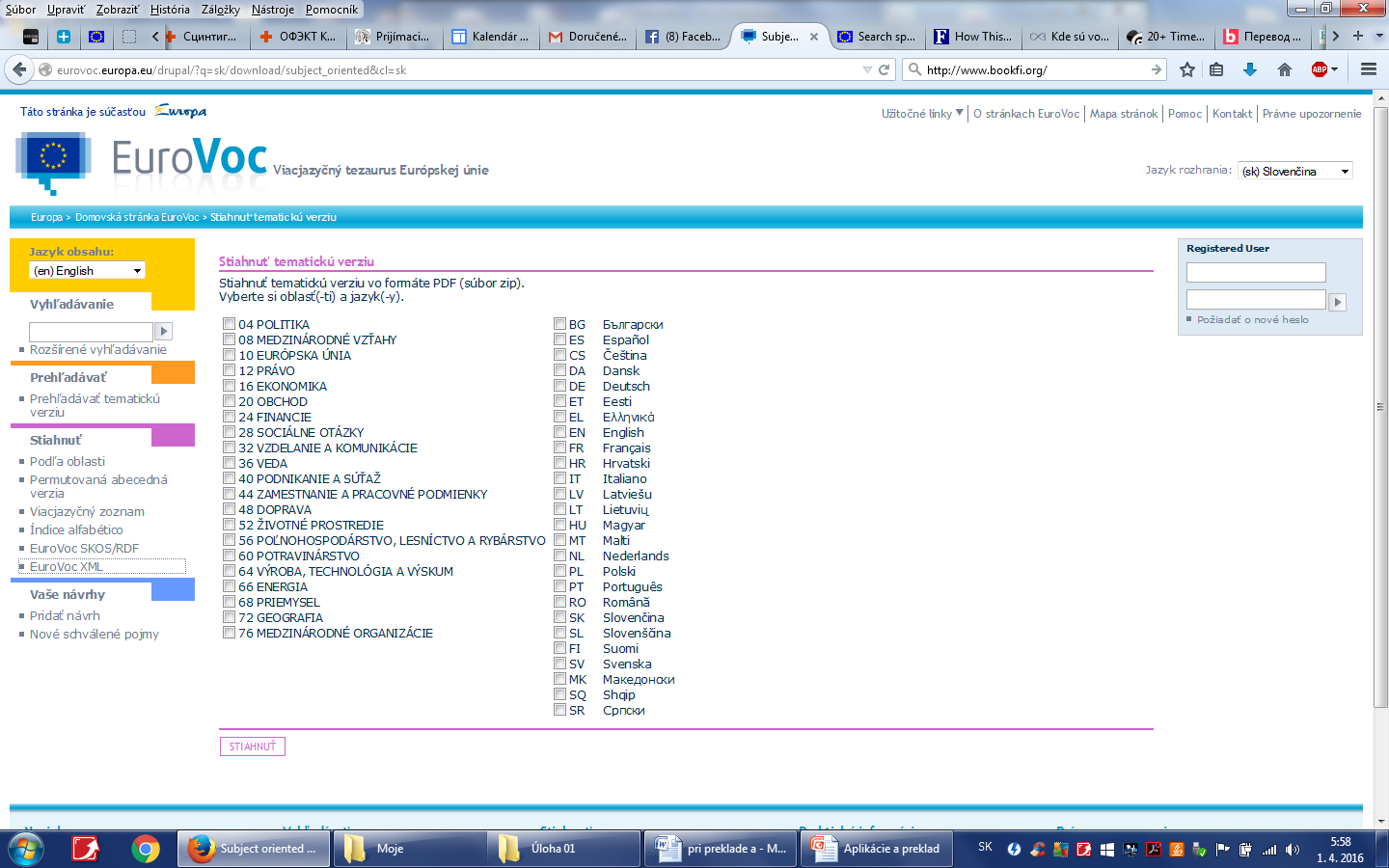 [Speaker Notes: Ukážka rozdelenia TB na stránke EUROVOCu.]
Terminológia v printovej podobe:
Komunitné tlmočenie: Krátky slovník – viacjazyčný glosár komunitného tlmočenia

a
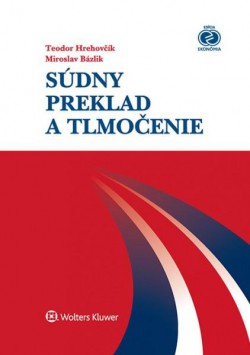 [Speaker Notes: Po spracovaní glosárov z printovej podoby (knihy, slovníky, učebnice atď.) do počítačom editovateľnej (napríklad s využitím nástrojov, ktoré sú uvedené na začiatku tejto práce), si z nich môžeme vytvoriť terminologické databázy ďalej použiteľné v CAT programoch.]
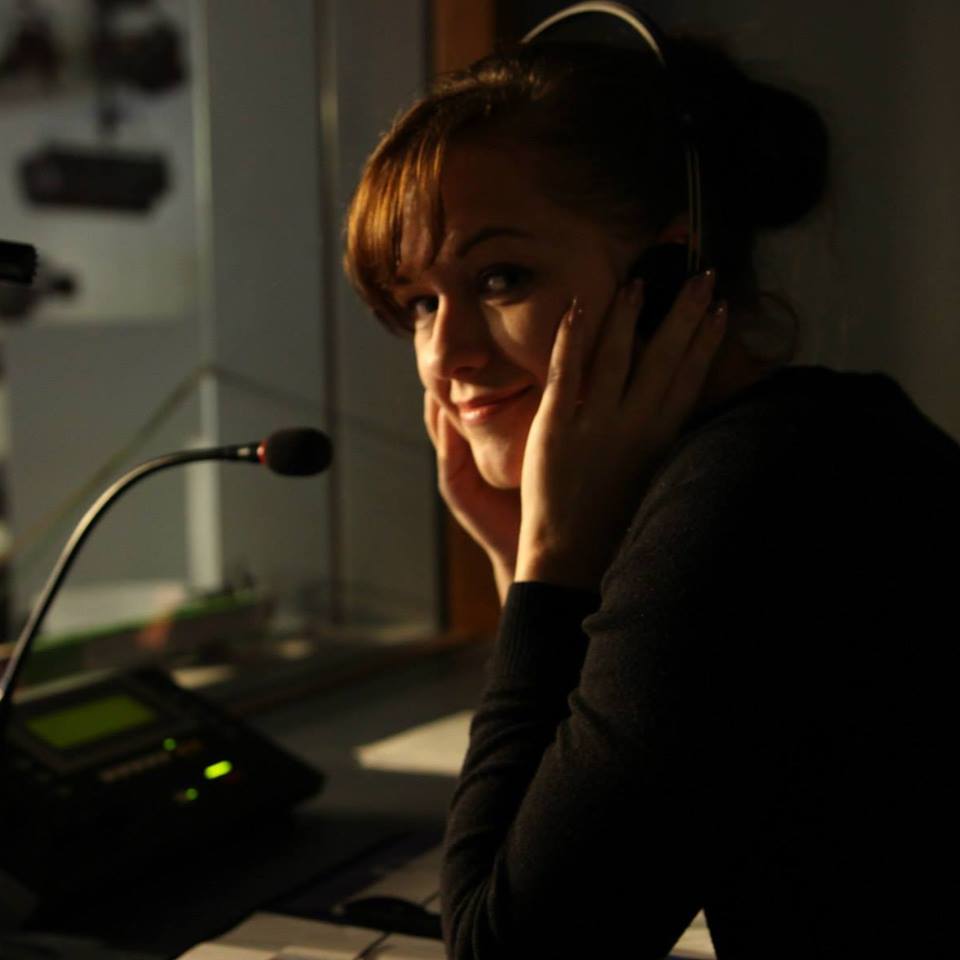 Tlmočenie
https://webgate.ec.europa.eu/
	sr/search-speeches

http://videoportal.fhpv.unipo.sk/tutorialka/page12.html

https://www.ted.com/

https://www.youtube.com/user/Kemetprince1

 prejavy politikov a prezidentov
[Speaker Notes: Na nácvik tlmočenia sa dajú požiť databázy prejavov (speech repository), ako napríklad databáza EÚ, ktorá však obsahuje aj prejavy v ruštine: https://webgate.ec.europa.eu/sr/search-speeches alebo databáza, ktorá vznikol na našej, Prešovskej univerzite:
http://videoportal.fhpv.unipo.sk/tutorialka/page12.html, kde sa nachádzajú prejavy v anglickom, nemeckom, francúzskom, ruskom, slovenskom, španielskom a ukrajinskom jazyku.
Alternatívnymi zdrojmi môžu byť nečítané prejavy na rôzne témy https://www.ted.com/, ďalej youtube kanály, ako napríklad tento (videá sú v angličtine):
https://www.youtube.com/user/Kemetprince1 – tempo reči a všeobecná lexika ho robia vhodným aj pre začiatočníkov – a voľne prístupné prejavy politikov a najmä prezidentov (aj tie tlmočené, pri ktorých si môže budúci tlmočník porovnať svoje výkony s profesionálmi vo svojom odbore).]
Ďakujem za pozornosť.
[Speaker Notes: Ďakujem za pozornosť 
Prajem veľa úspešných prekladov a výskumov
Bc. Gabriel Kuľbak (1PARM)]